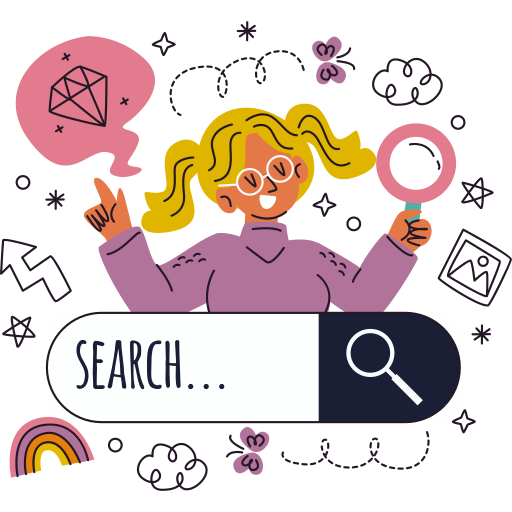 الـــوحـــدة الأولــى:
جمع المعلومات
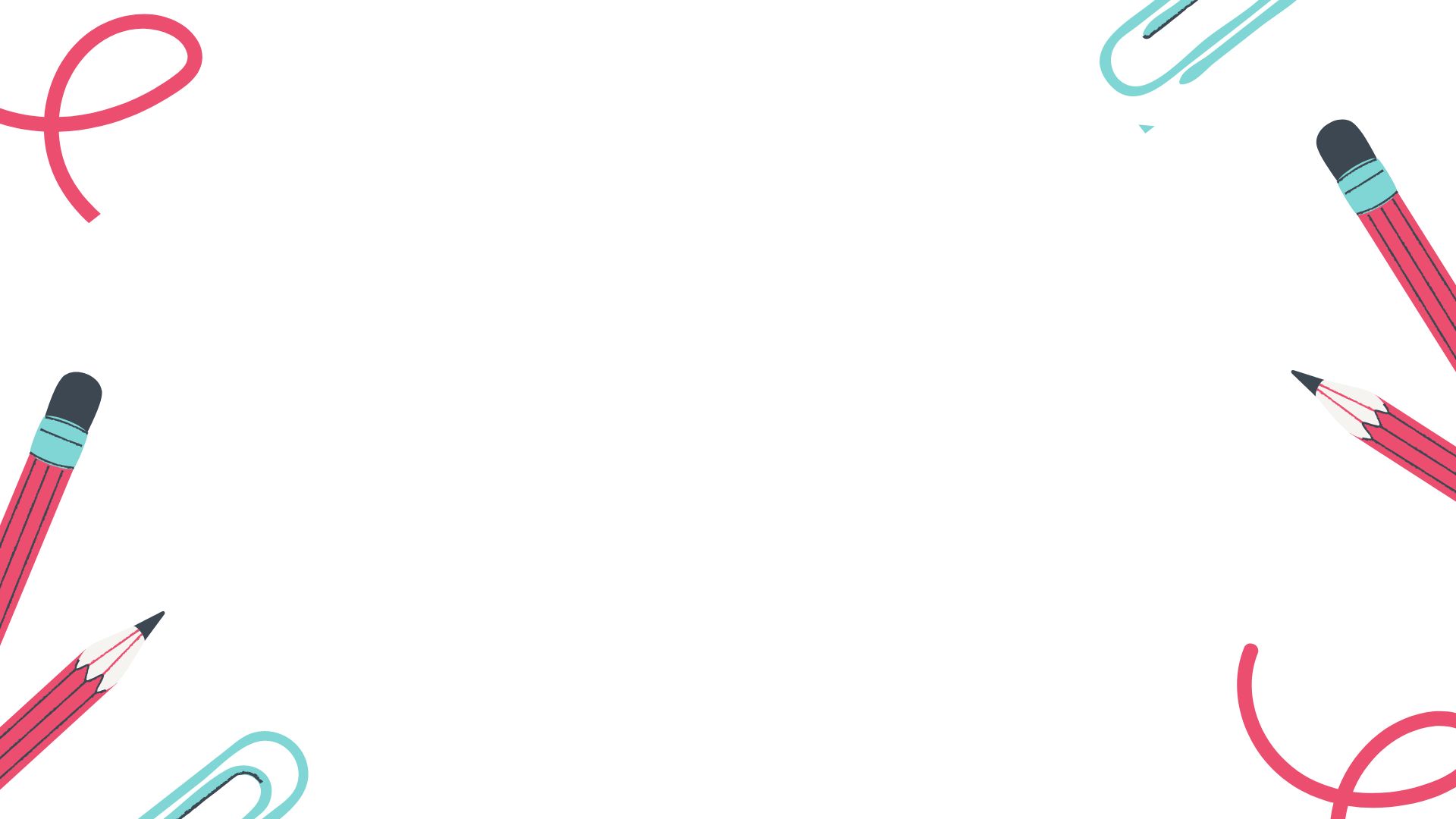 استراتيجية شريط  الذكريات
مراجعة الدرس السابق
مجموعة من الحقائق والمفاهيم التي لم يتم معالجتها:
البيانات
المعلومات
( سجى طالبة في الصف الثاني متوسط).. هذه الجملة تمثل:
بيانات
معلومات
الهدف الأساسي من قاعدة البيانات هو:
تنظيم المعلومات
جمع أكبر قدر ممكن من المعلومات
عندما أرتب البيانات تصاعديا أو تنازليا فإن هذا يسمى:
تصفية البيانات
فرز البيانات
عندما أعرض مجموعة الطلاب الذين أعمارهم (14) فقط.. هذه العملية تسمى:
فرز البيانات
 تصفية البيانات
أهداف التعلم
إنشاء نماذج جمع البيانات عبر الإنترنت.

التعرف على أنواع الأسئلة في نموذج جمع البيانات

طرق مشاركة رابط النموذج مع الآخرين
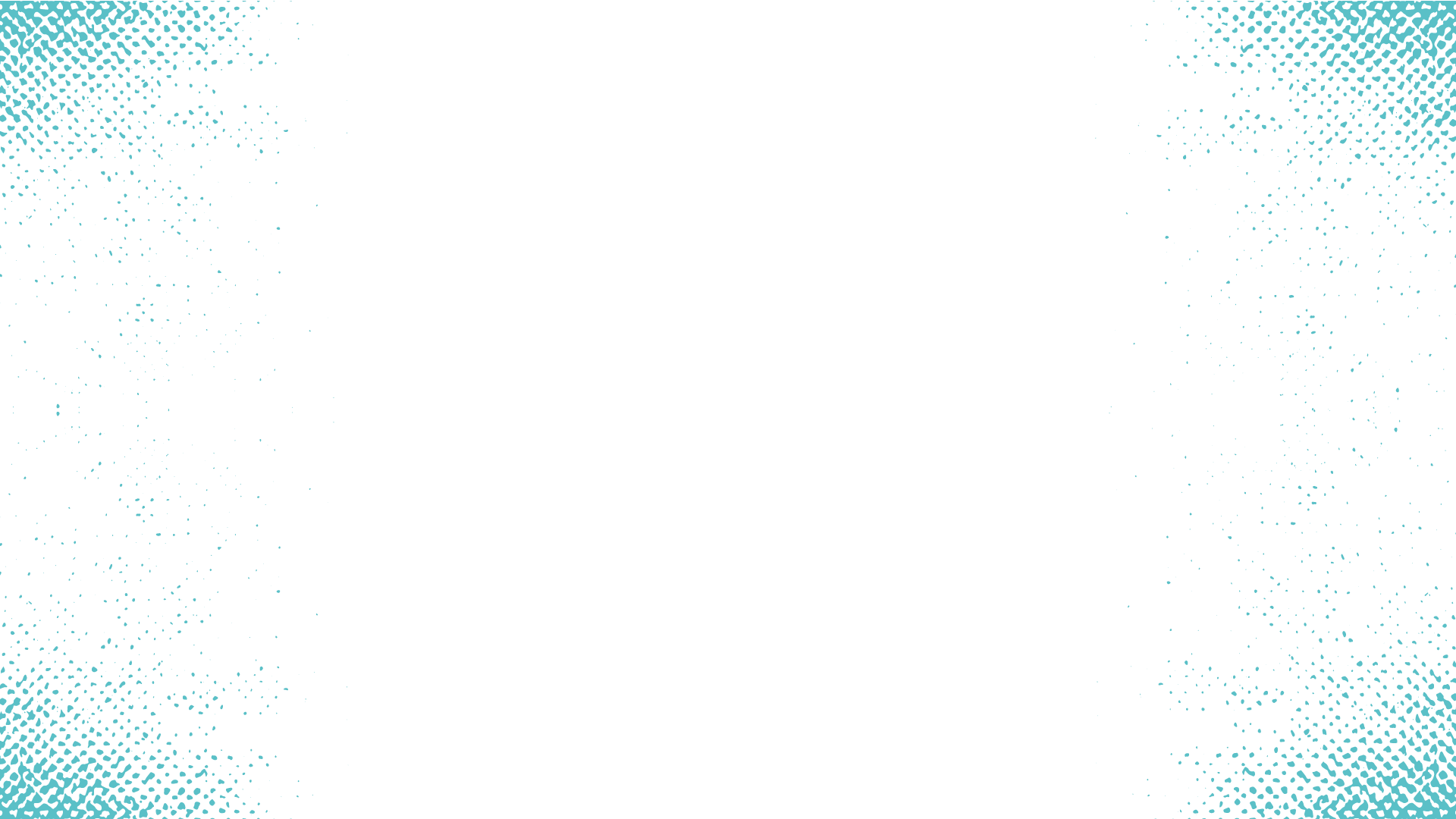 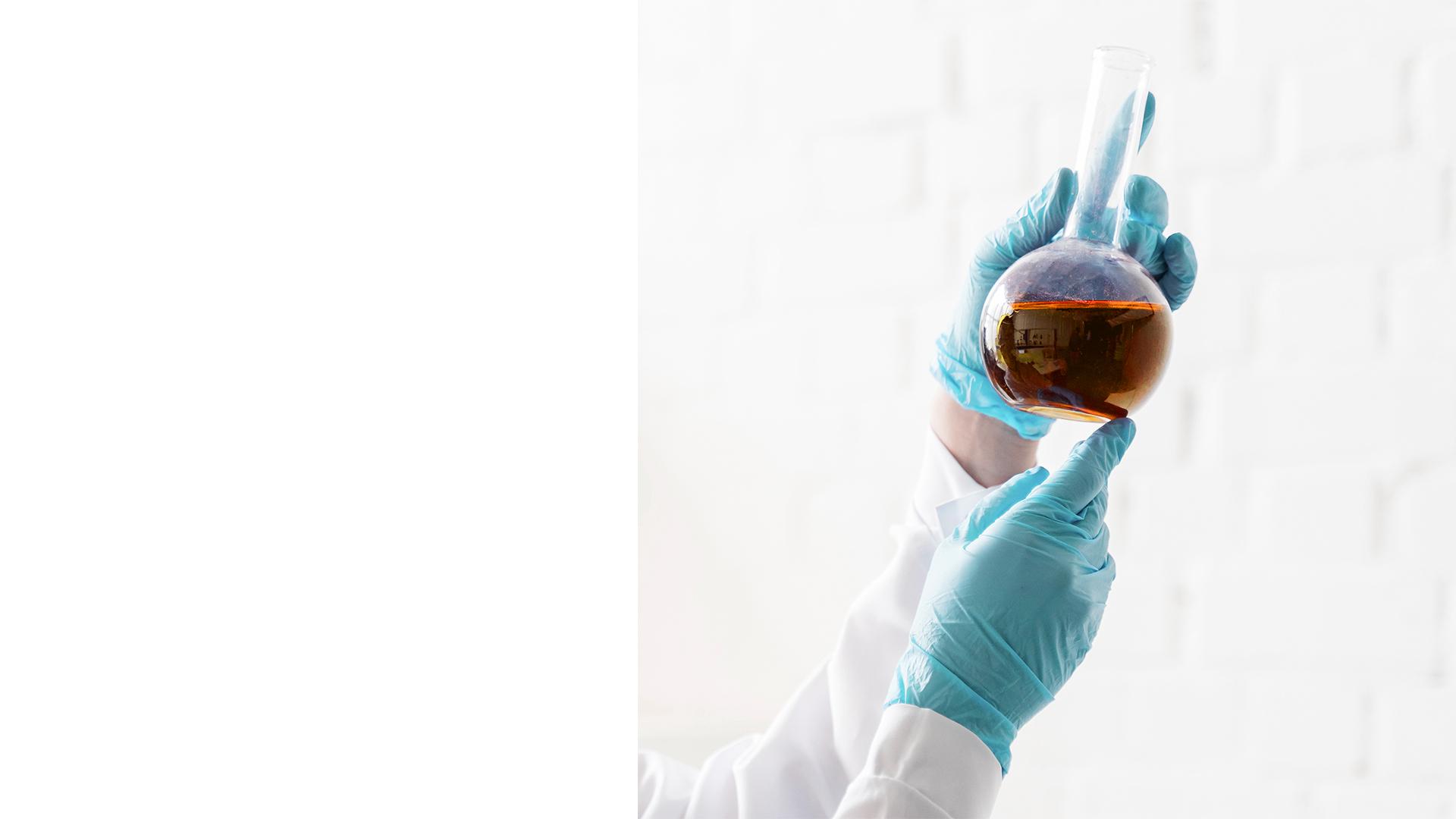 مشروع قاعدة البيانات الاحصائية الوطنية
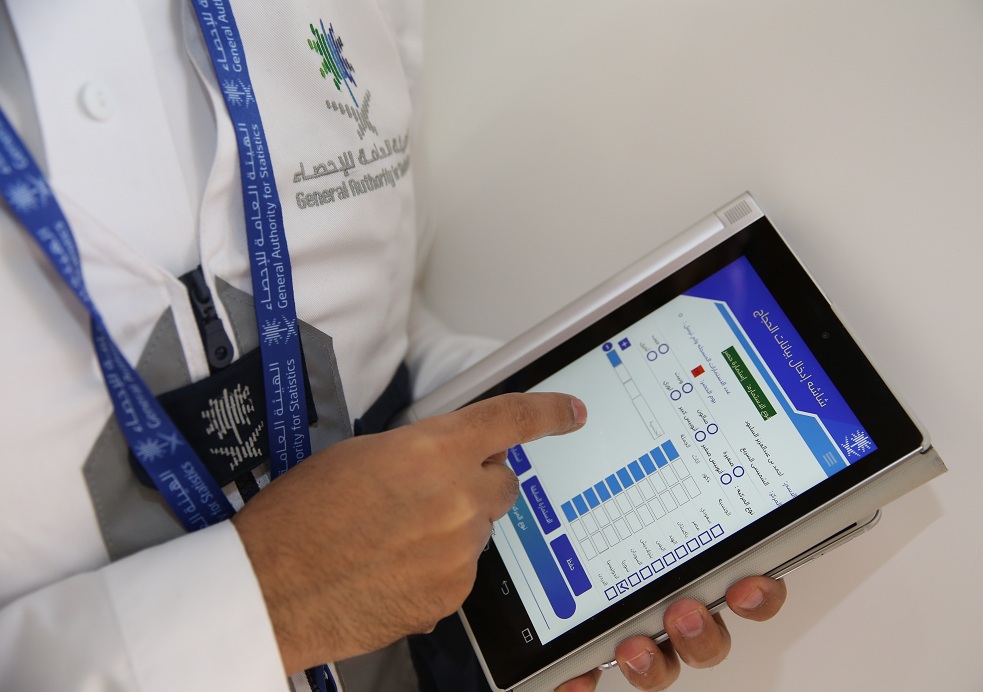 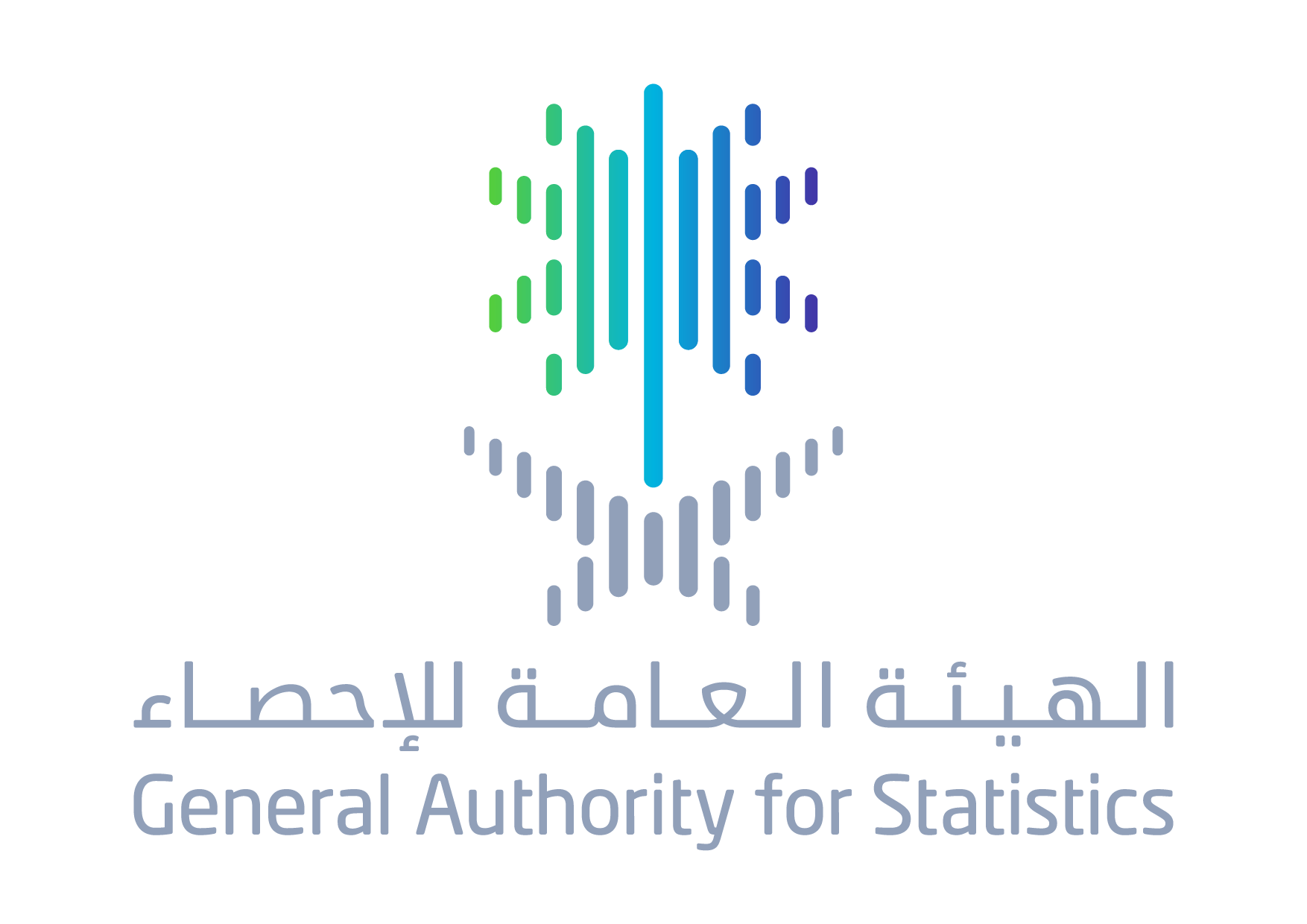 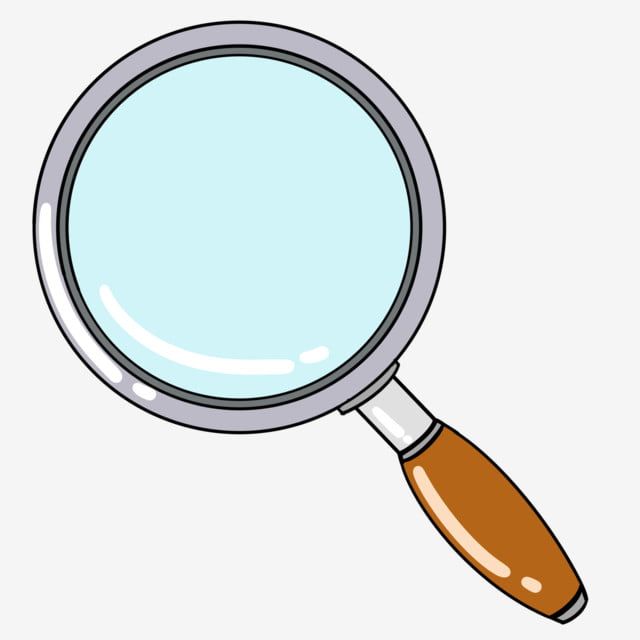 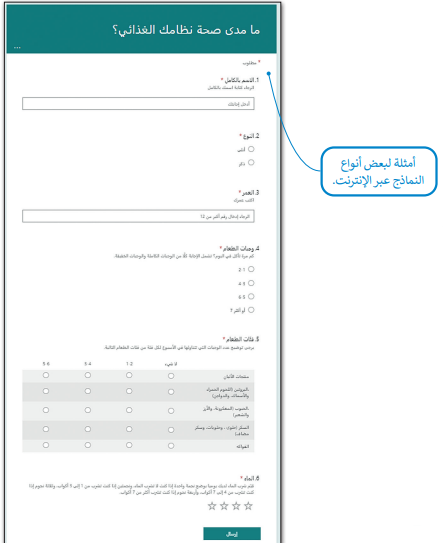 النماذج عبر الإنترنت
يتم جمع البيانات بسهولة باستخدام النماذج عبر الإنترنت مباشرة من المشاركين إما عن طريق أجهزتهم الذكية أو أجهزة الحاسب لديهم.
إنشاء نموذج إلكتروني
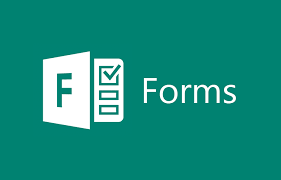 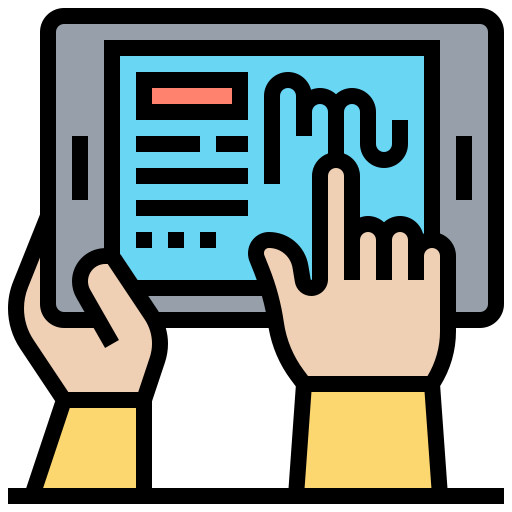 تقويم
من أمثلة البرامج المستخدمة لجمع البيات عبر الانترنت:


مايكروسوفت اكسل
مايكروسوفت فورم
مايكروسوفت وورد
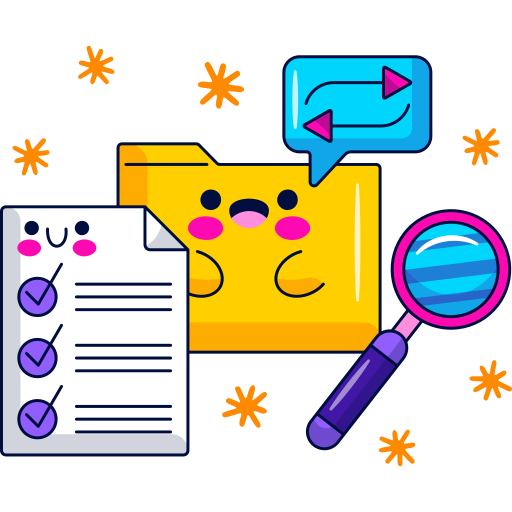 أنواع الأسئلة
يمكن أن يحتوى الاستطلاع على أنواع مختلفة من الأسئلة. توفر تطبيقات النماذج الإلكترونية العديد من أنماط الأسئلة التي يمكنك استخدامها، كأسئلة الاختيار من متعدد، أو الأسئلة المقالية وما إلى ذلك.
يمكن تحديد ما إذا كانت الأسئلة داخل النموذج إلزامية أو اختيارية، علما بأن المستخدم لن يستطيع استكمال وتقديم النموذج دون الإجابة عن الأسئلة الإلزامية
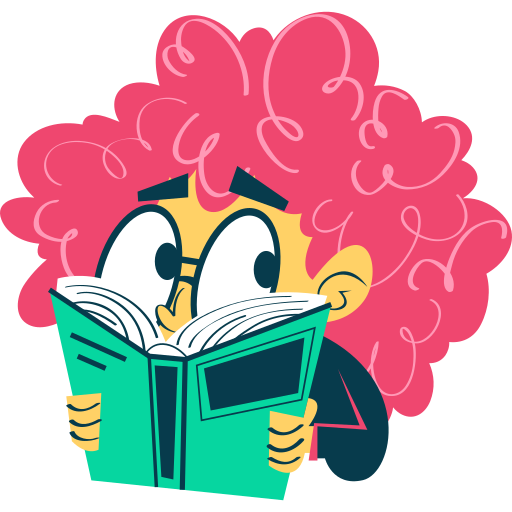 اربطي بين نوع السؤال واسمه:
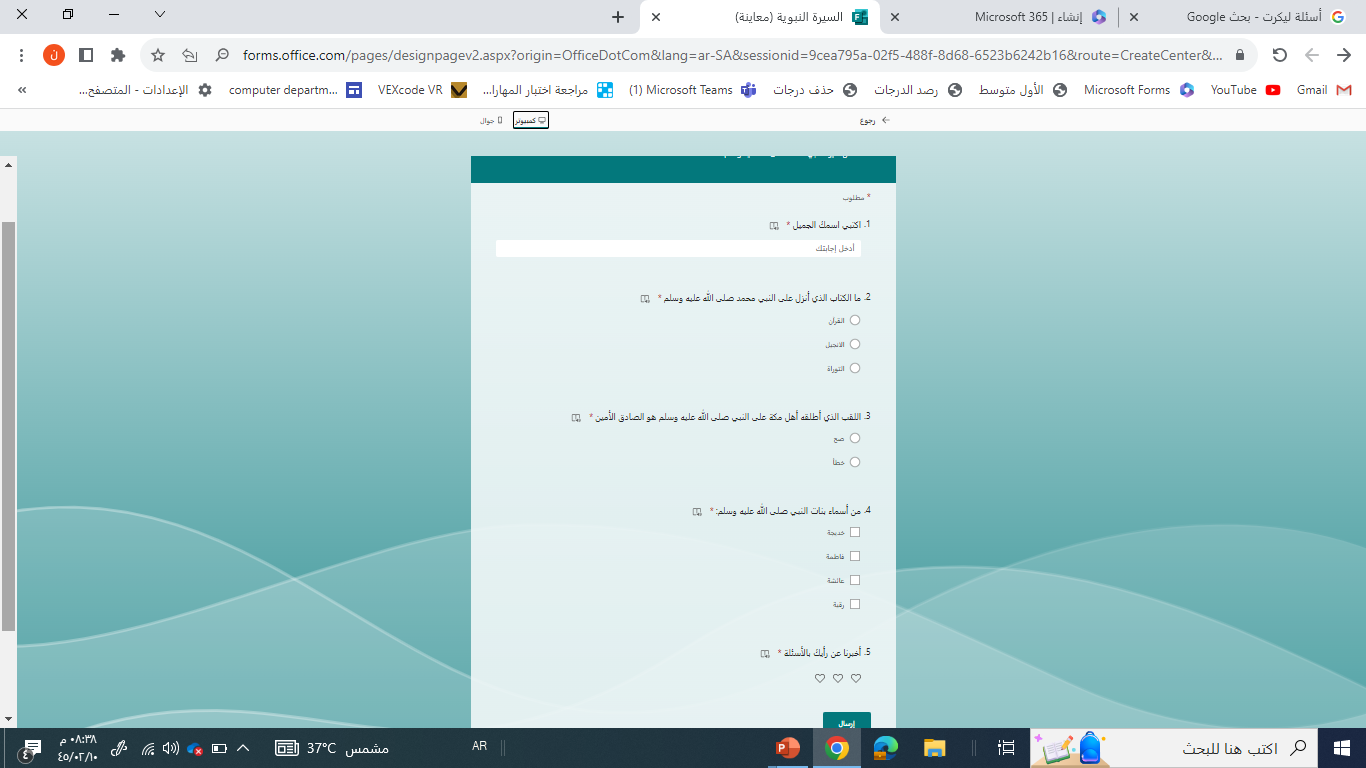 نص
خيارات
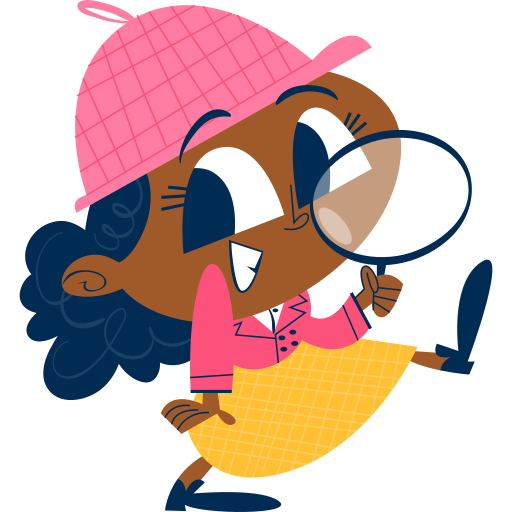 تقييم
خيارات متعددة
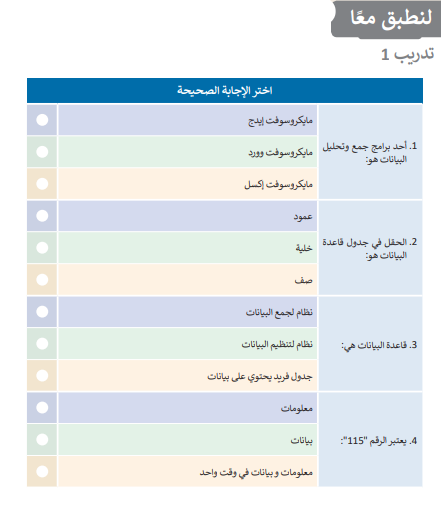 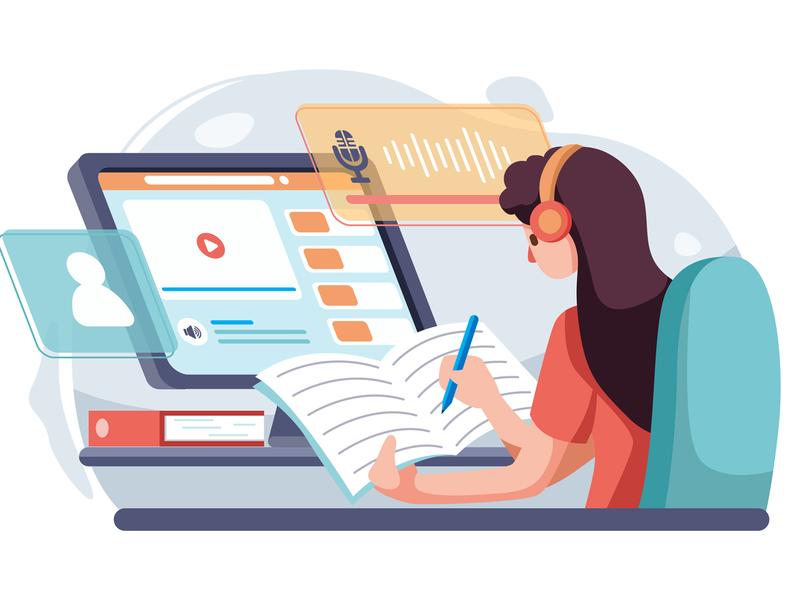 لنطبق عمليا
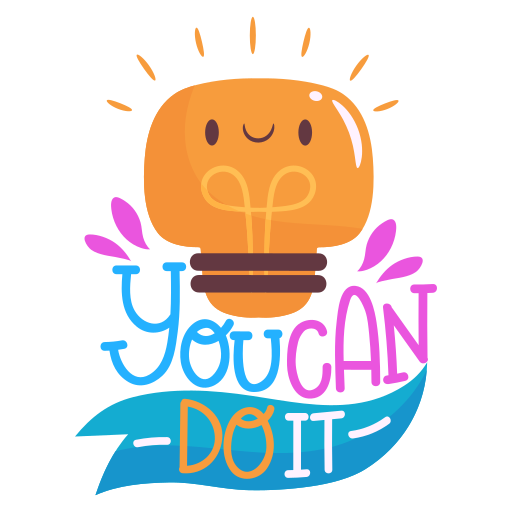 ملخص الدرس

انشاء نماذج جمع البيانات عبر الانترنت
تنسيق نموذج جمع البيانات
طرق مشاركة نموذج جمع البيانات
الواجب:
في منصة مدرستي
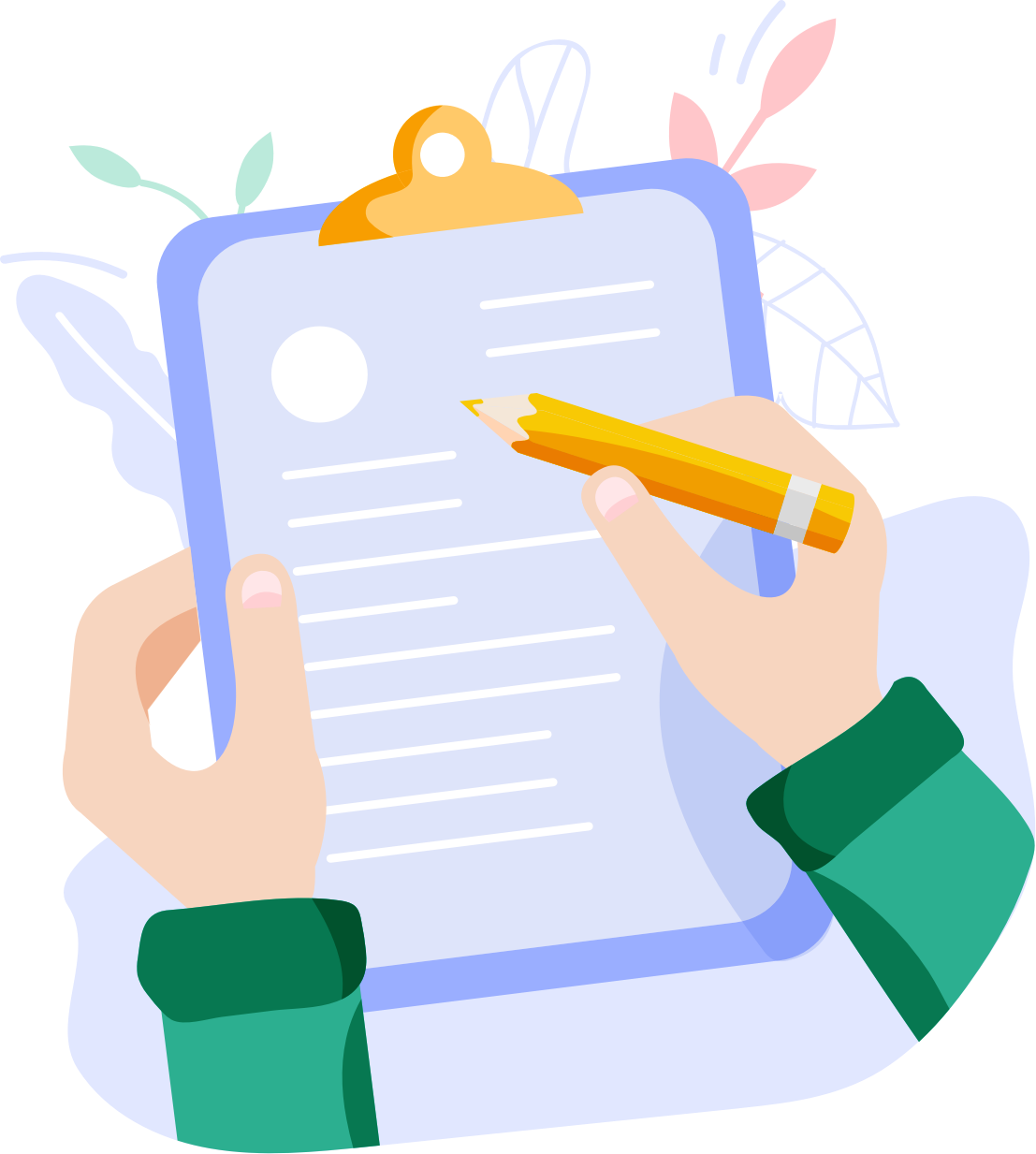